TUC Conference,  2023
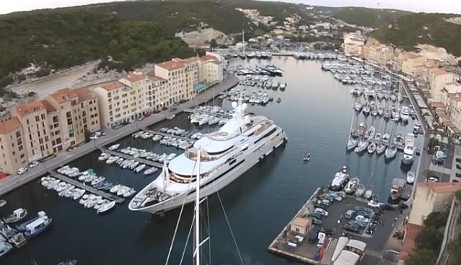 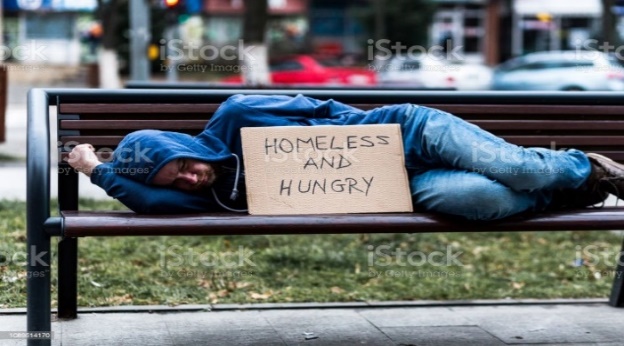 Britain’s wealth mountain and
                social reconstruction

                                 Stewart Lansley
                                         www.stewartlansley.co.uk
Asset rich                    wealth as share of economy, UK
7.5 x
3 x
Public v private assets,                       UK, 1970 – 2018
Source: The Richer, The Poorer, How Britain Enriched the Few and Failed the Poor
Wealth concentration, UK                                                 1940-2020
Bottom 50%
1940
2020
1990
Sources of wealth inequality
Privatisation

‘Passive accumulation` via asset inflation: 
    John Stuart Mill called ‘growing rich while asleep`

Corporate extraction – 
          - profit rises siphoned off via dividends/ executive pay 
            - anti-competitive devices 
            - private equity
Nineteenth century capitalism:                Warnings re ‘extraction’
‘production of economic goods’ v  ‘appropriation 
      of goods produced by others’   
                                                               Vilfredo Pareto, 1896

‘market sabotage’ 
                                                              Thorsten Veblen, 1905
Impact of wealth accumulation                   ‘crowding out’
Unearned, yet v lightly  taxed

Principal driver of inequality 

Return x ‘luxury capitalism’ - econ activity skewed by over-rich class, resources deflected from essential needs   

‘Private affluence, public squalor’
Impact: government made poorer
(assets less debts, % of UK economy, 1970-2020)
Impact: on environmental crisis            global carbon emissions, 2019
48%
17%
12%
The policy response
Tax rate – 1.5% 

Politics pro-wealth tax 

Option 1: higher taxes: one-off solidarity tax/ higher existing wealth taxes  

Option 2: common ownership
Source:
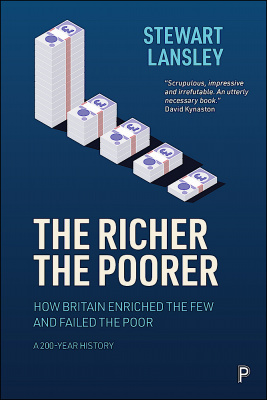